Figure 7. Myostatin inhibition increases the body weight and muscle weight in the suboptimally dosed Δ7 mouse model. ...
Hum Mol Genet, Volume 25, Issue 5, 1 March 2016, Pages 964–975, https://doi.org/10.1093/hmg/ddv629
The content of this slide may be subject to copyright: please see the slide notes for details.
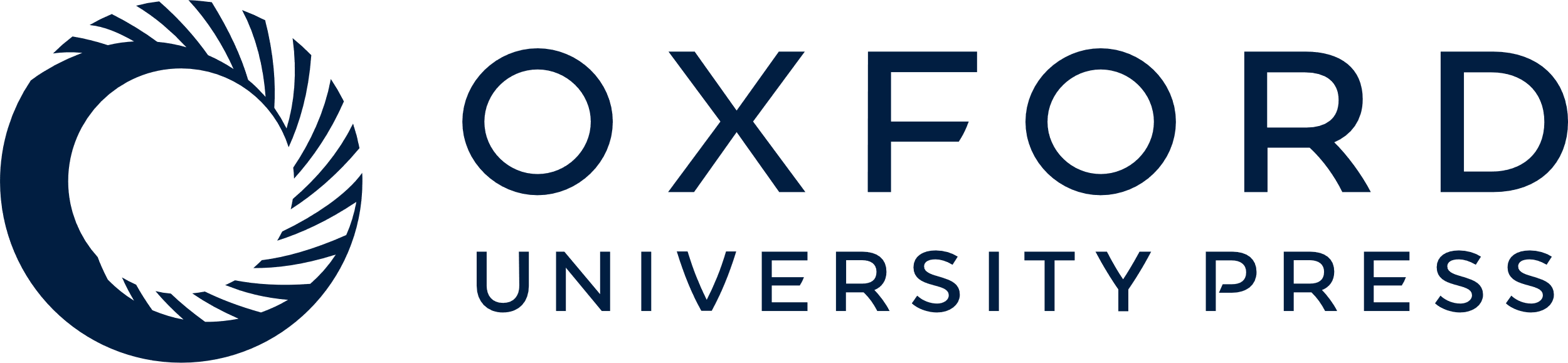 [Speaker Notes: Figure 7. Myostatin inhibition increases the body weight and muscle weight in the suboptimally dosed Δ7 mouse model. (A) Kaplan–Meier survival curves of low-dose-treated Δ7 and low dose + AAV-follistatin-treated Δ7 mice (log rank P = 0.76). (B) Body weight of low-dose-treated Δ7 and low dose + AAV-follistatin-treated Δ7 mice. Quantification of the weight of the gastrocnemius (C), the anterior tibialis (D) and the EDL muscle (E) from low-dose-treated and low dose plus AAV-follistatin Δ7 mice at PND60 (non-SMA n = 7; non-SMA + AAV-follistatin n = 8; low dose Δ7 n = 8; low dose + AAV-follistatin Δ7 n = 6). Sample micrographs of muscles were shown in the insets. Error bars show SEM. *P ≤ 0.05, **P ≤ 0.01 and ***P ≤ 0.001; unpaired Student's t-test.


Unless provided in the caption above, the following copyright applies to the content of this slide: © The Author 2016. Published by Oxford University Press. All rights reserved. For Permissions, please email: journals.permissions@oup.com]